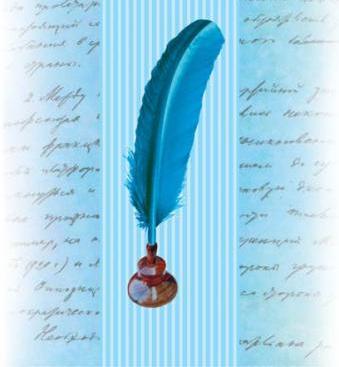 Бумага - важнейший элемент человеческой культуры, основа просвещения и воспитания человека.
Носители информации до бумаги
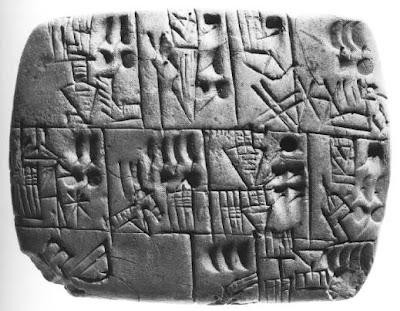 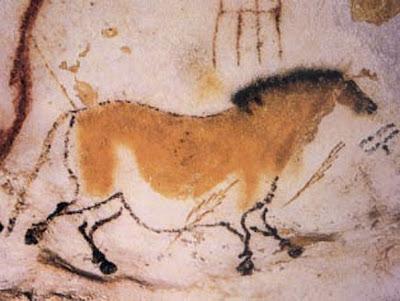 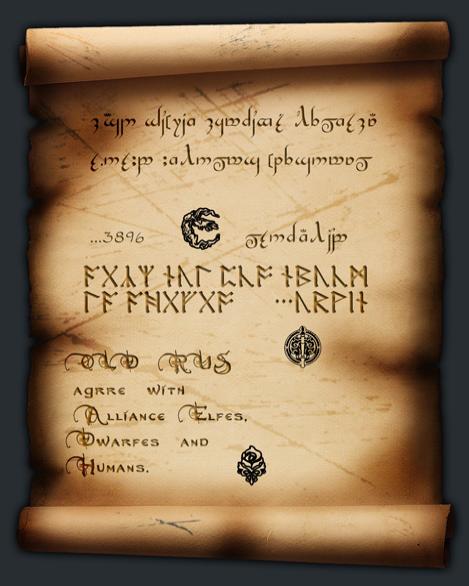 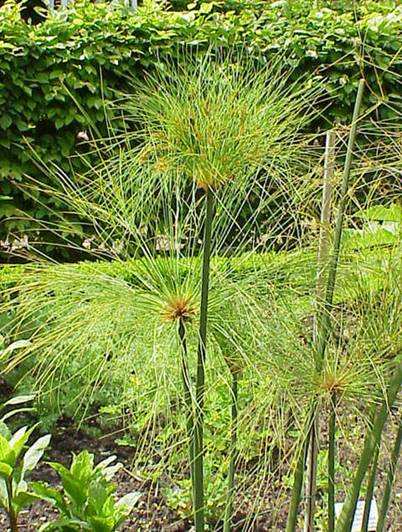 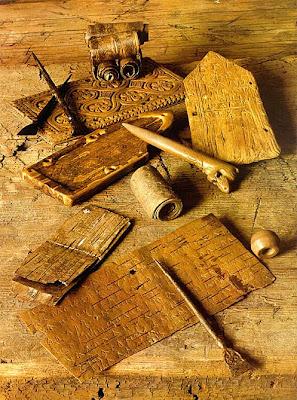 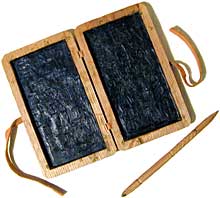 Наскальные  рисунки
Глиняные  таблички
 Береста
 Восковые
  таблички
Папирус
Из истории
Бума́га (предположительно от итальянского
     bambagia, либо татарского бумуг — хлопок) — материал в виде листов
Из истории
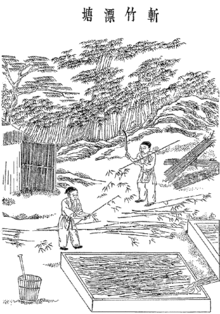 Бумага была получена Цай Лунем  в 105 г. н.э.  в Китае.
 Цай Лунь растолок волокна шелковицы, древесную золу, тряпки и пеньку, смешал с водой и получившуюся массу выложил на форму 
После сушки на солнце массу разгладил с помощью камней, так получились прочные листы бумаги.
Процесс изготовления бумаги по Цай Луню
Из истории
После сушки на солнце он разгладил массу с помощью камней, так получились прочные листы бумаги
Из истории
В 1957 году в пещере Баоця северной провинции Китая Шаньси обнаружена гробница, где были найдены обрывки листов бумаги. 
 Бумагу исследовали и установили, что она была изготовлена во II веке до нашей эры
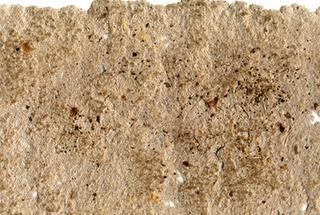 Из истории
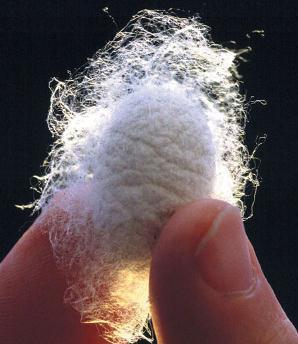 До Цай Луня бумагу в Китае делали из пеньки, а ещё раньше  из  шелка-
      бракованных коконов шелкопряда
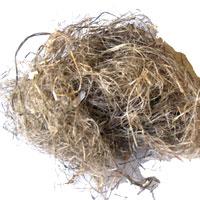 пенька
Кокон тутового
шелкопряда
Из истории
Долгое время китайцы держали секрет изготовления бумаги в тайне
Несколько китайцев, мастеров бумажного дела, попали в 751 году в плен к арабам и под пытками выдали свой секрет.
Из истории
Крапива у арабов не росла. Для изготовления бумаги стали использовать тряпье, которое перетирали в ступах, размешивали с водой и выливали в формы.
 Для склеивания стали использовать крахмал или желатин.
 От арабов секреты изготовления бумаги распространились и по остальным странам
Из истории
В VI в. бумага  появилась в Центральной Азии, в Европе  в XII веке.
Американского континента бумага достигла только в  XVII
Из истории
Россия закупала бумагу гораздо раньше, чем начала производить сама. Один из документов подтверждает покупку бумаги в 1299 г.
Если же верить рукописной библии, написанной в 1280 г., то бумага на Руси появилась еще раньше
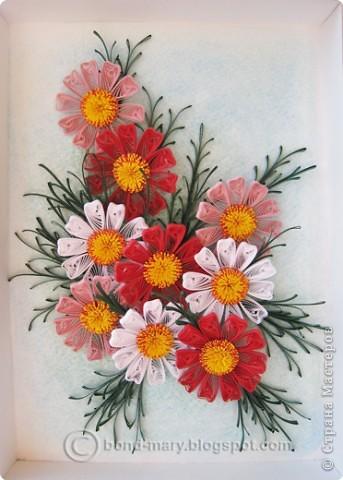 Первая бумажная фабрика  под Петербургом в селе Ропша
На Руси производство бумаги началось в 80-х годах XVII века.
 Бумагу, изготовляли  из тряпья вплоть до начала XIX века.
Но бумаги требовалось все больше, и сырья стало не хватать. Начались поиски нового материала. И он был найден. 
В качестве сырья стала применяться древесина.
Сырье для современной бумаги:
древесная масса или целлюлоза;
целлюлоза однолетних растений (соломы, тростницы, конопли, риса и других);
полуцеллюлоза;
макулатура;
тряпичная полумасса;
для специальных видов бумаги: асбест, шерсть, крахмал и другие волокна
Сорта бумаги
Сейчас имеется около 5000 сортов бумаги, которые можно поделить на три основных класса:
Картон.
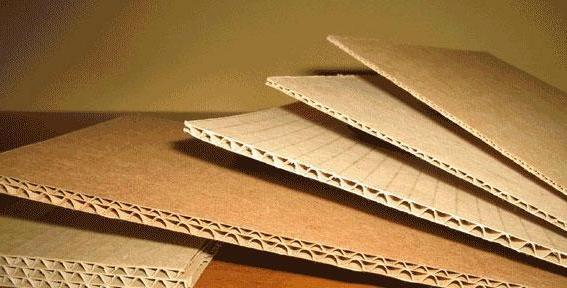 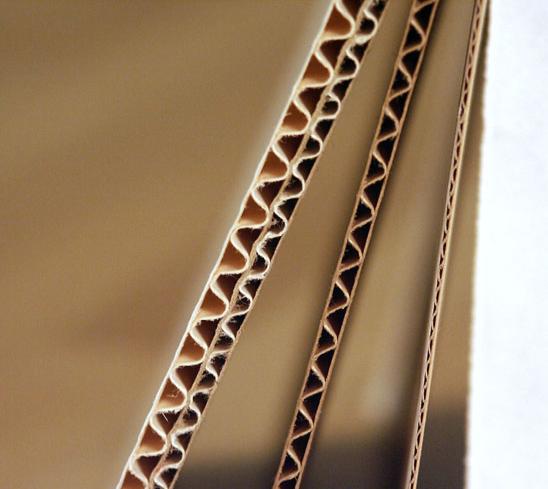 Картон
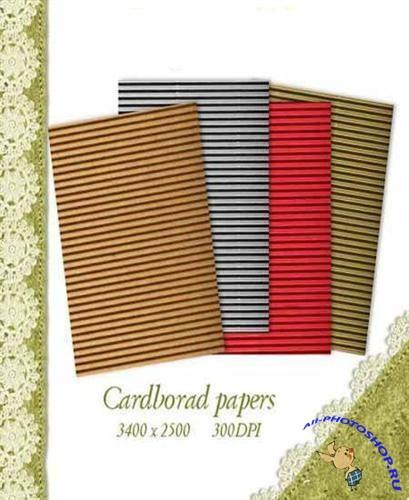 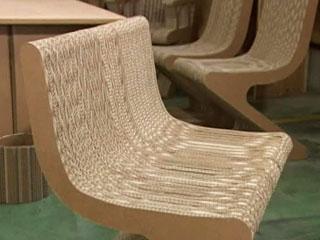 Прочный картон. Япония
Строительный картон (для облицовки и изоляции).
Крафт-бумага ELT-KRAFT VCLELT-KRAFT - экологически чистый укрывной материал с ограниченной паропроницаемостью, на основе строительного картона. 
Между двумя слоями плотного картона имеется HDPF-пленка, используемая в качестве паробарьера, а также сетка на основе синтетических волокон, придающая материалу высокую прочность
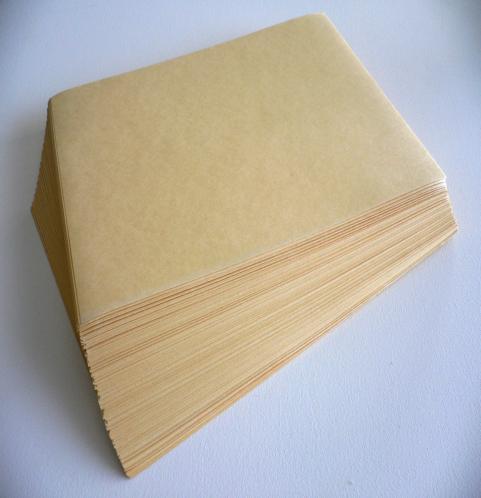 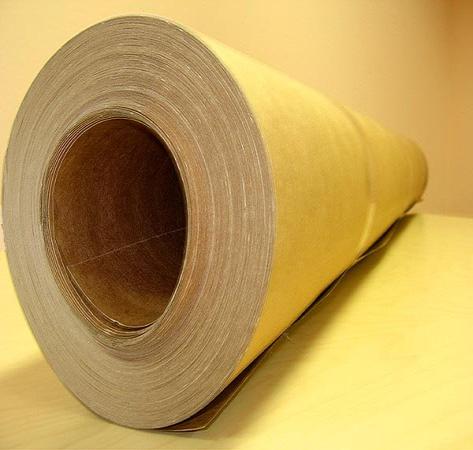 Собственно бумага – самые разнообразные разновидности
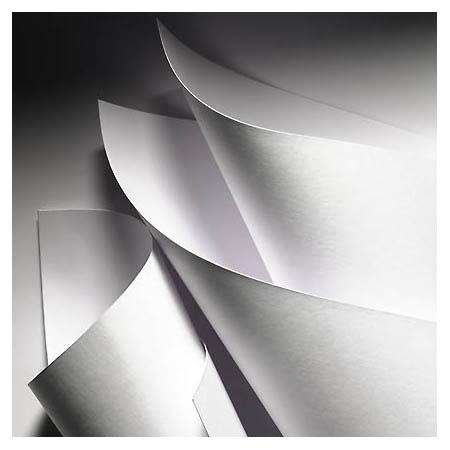 Бархатная
Калька и копировальная
Калька
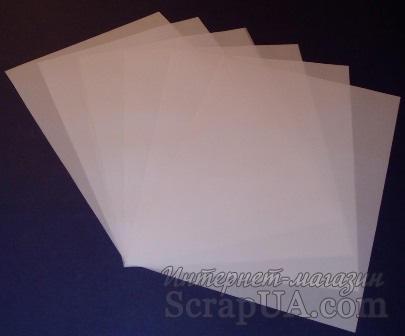 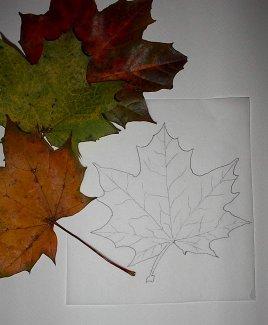 Конфетная
Пергаментная бумага из фильтра
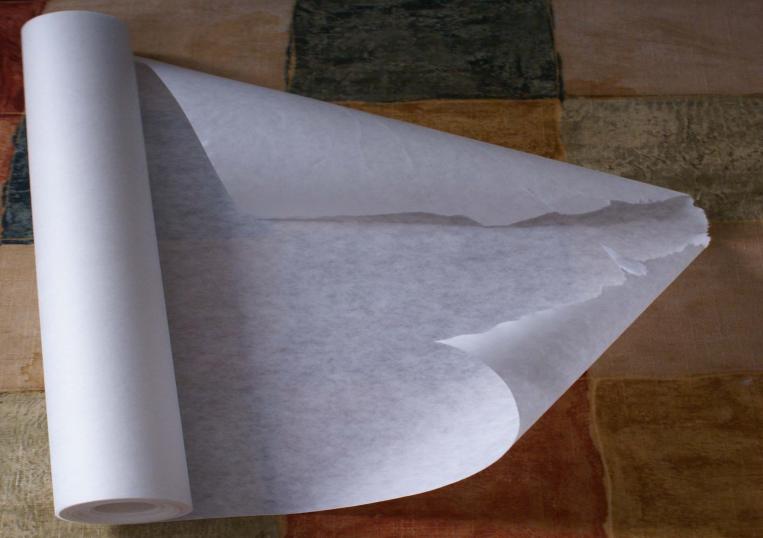 Фильтровальная
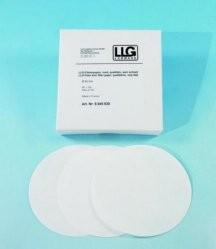 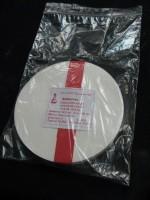 Индикаторная
Обои
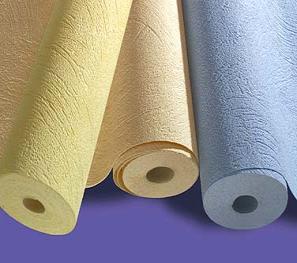 Писчая
Книжная
Рисовая бумага
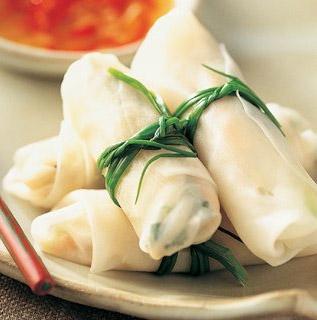 Основные ингредиенты: рис, вода, соль,мука из тапиоки (крахмал).
В сухом виде твердая и ломкая, но если её размочить в воде — легко сворачивается.
Используются в азиатских кухнях для заворачивания начинки(«спринг-роллы» ),а во вьетнамской кухне— немы.
Наждачная (шлифовальная) бумага
Абразивный материал, состоящий из тканевой или бумажной основы с нанесенным на нее слоем абразивного порошка.
Предназначен для обработки поверхностей различных материалов (
Офисная
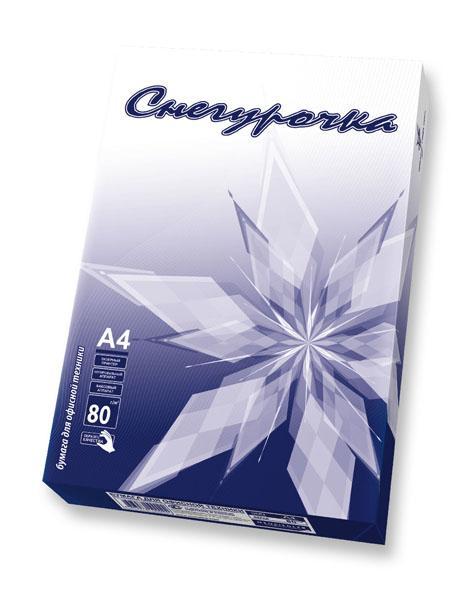 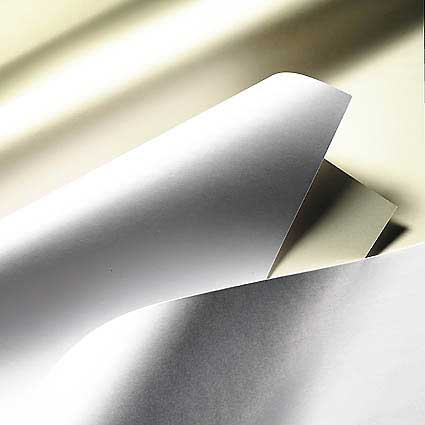 Газетная
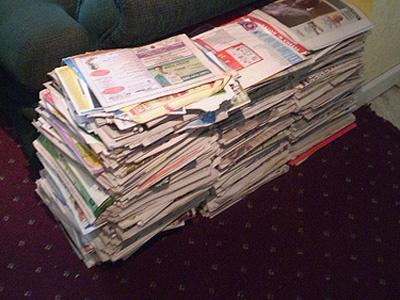 Ручной из остатков  х-б ткани
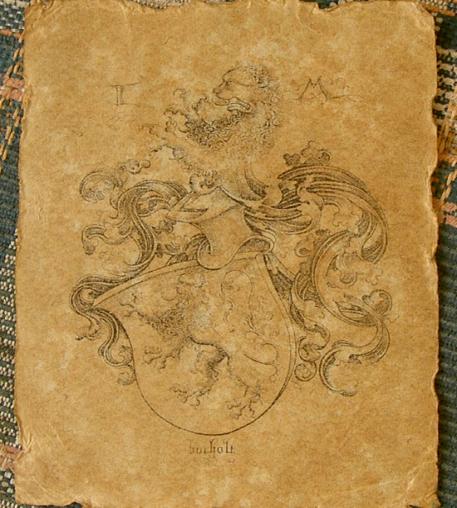 Фотообои
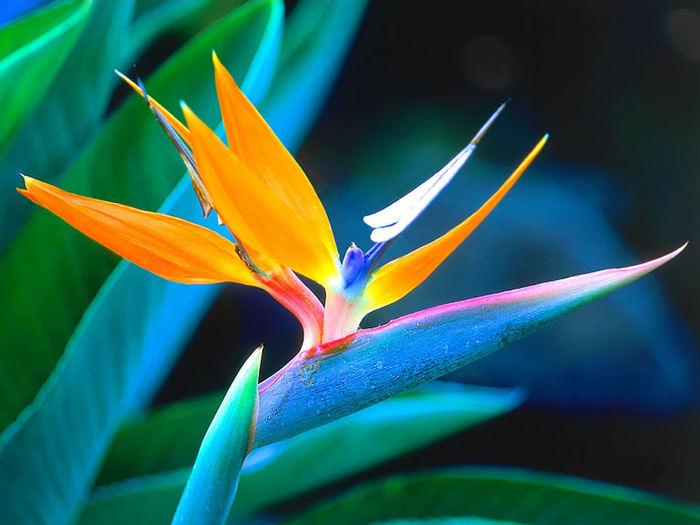 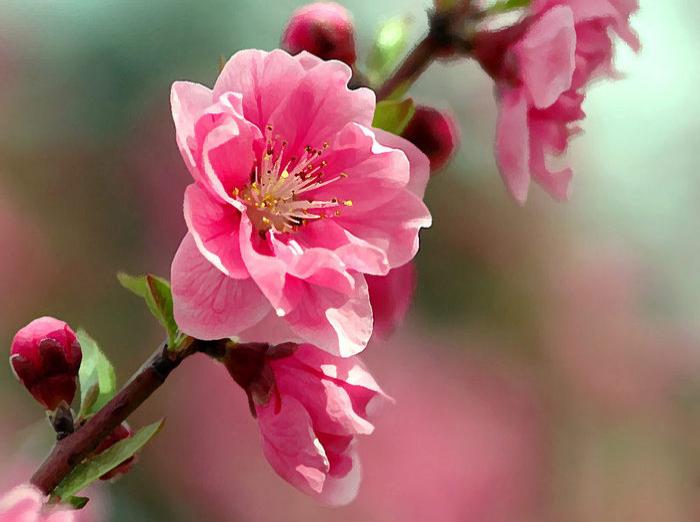 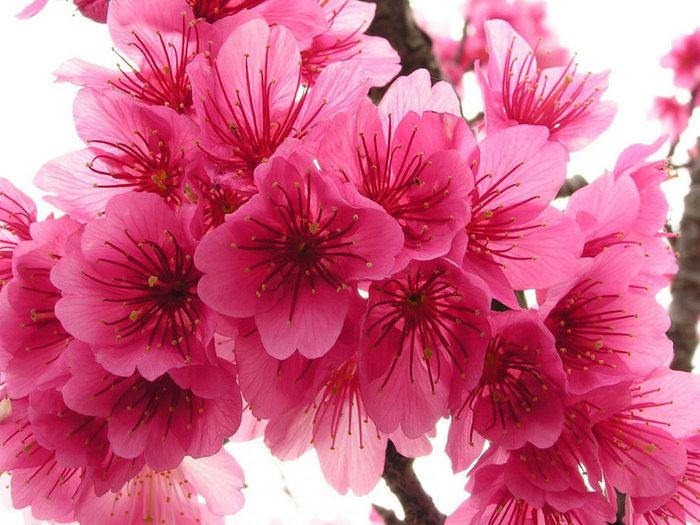 Для принтеров
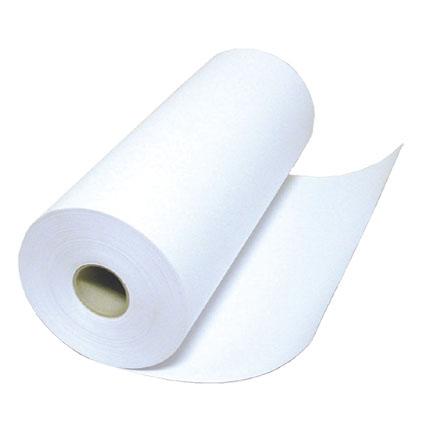 Фотобумага
Атласная бумага
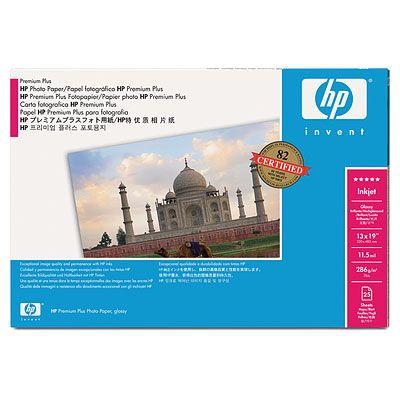 (Satinè papier) - особый сорт бумаги: одна сторона ее окрашена в ярко-телесный цвет и блестит наподобие шелка.
Для заметок
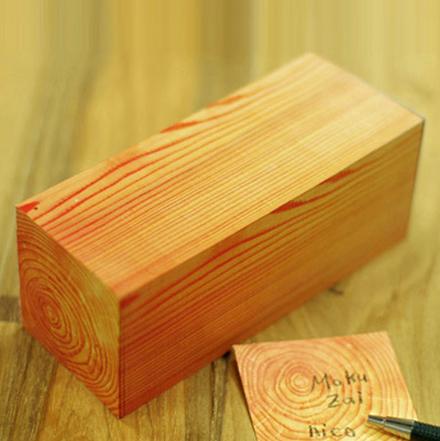 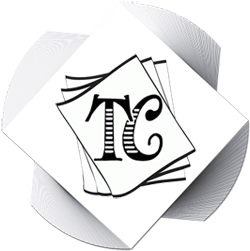 Журнальная
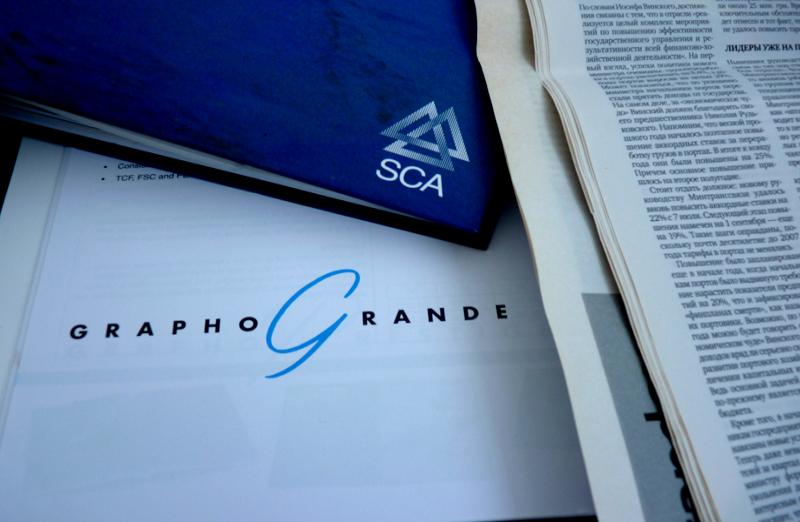 Денежная бумага
Применяется специальная высокосортная бумага, обладающая высокими техническими и потребительскими свойствами, устойчивая к истиранию
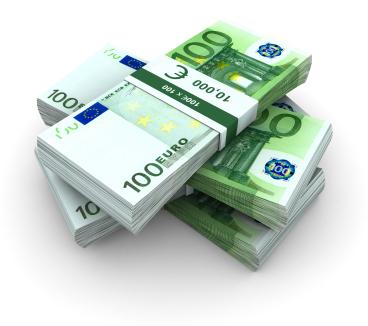 Библьдрук
Библьдрук (от нем. Bibel — Библ(ия) + Druck — печать) — специальный сверхлегкий офсетный тип бумаги, используемый при печати объемных словарей, библии.
Туалетная
Начали выпускать в середине XIXвека. 
В 1857 году Джозефф С. Гайетти из Нью-Йорка первым наладил промышленное производство специально расфасованной бумаги, пропитанной целебным алоэ. 
В 1884 году туалетная бумага наконец приняла привычный вид рулона.
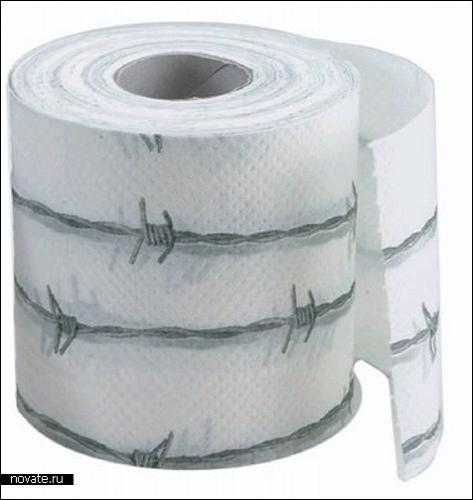 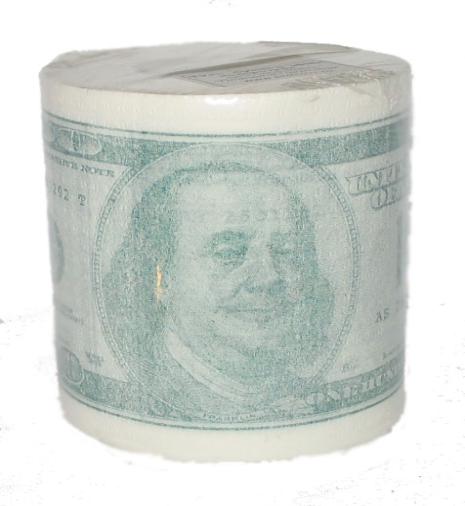 Электронная
Между двумя слоями гибкого пластика заключен слой "электронных чернил" - крошечных капсул, содержащих частицы черного и белого цвета.
 Под воздействием электрического поля частицы различных цветов притягиваются к определенным стенкам гранул, в результате чего формируется изображение - буквы, символы или рисунки
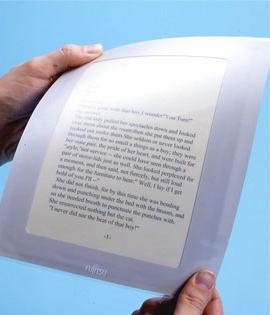 Бумага для подедок
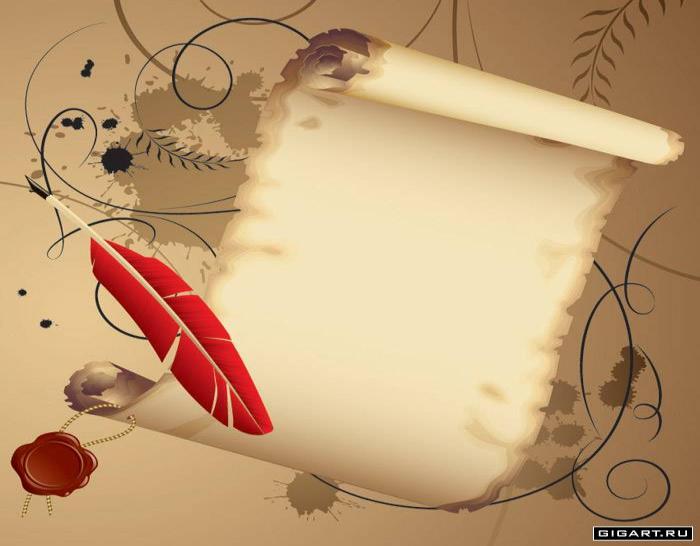 Квиллинг
В переводе с английского языка "quilling" - от слова "quill" или "птичье перо". Этот вид искусства был известен в средневековой Европе. 
Монахини создавали изящные медальоны. Для закручивания бумаги с позолоченными краями они использовали кончик пера птицы. 
Эта древняя техника сохранилась и до наших дней и очень популярна во многих странах мира. В России и странах СНГ с каждым днем растет количество приверженцев, присоединяйтесь и вы.
Квиллинг
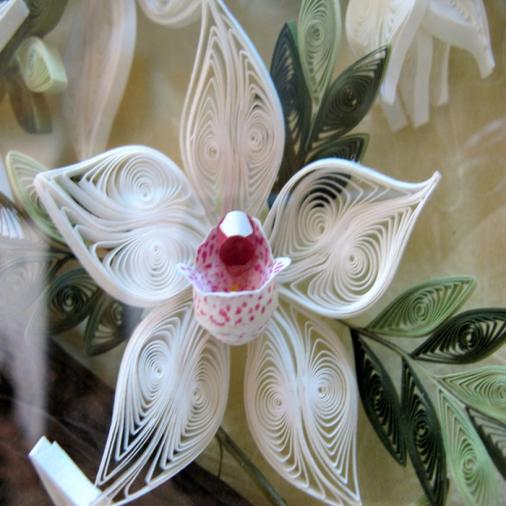 Квиллинг
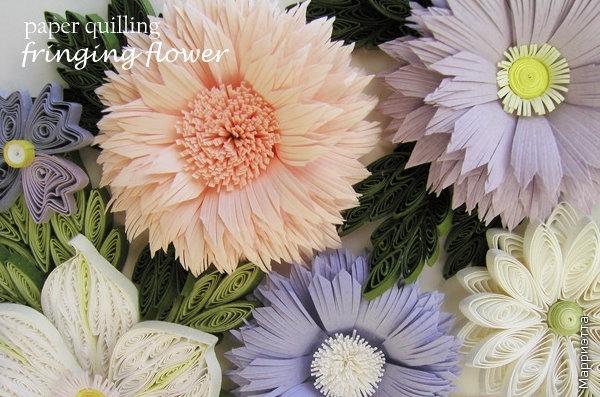 Оригами
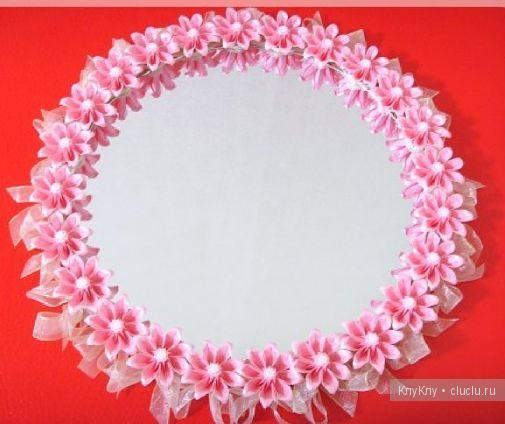 Скрапбукинг
Скрапбукинг или скрапбук, от английского scrapbook, scrap — вырезка, book — книга)
Скрапбукинг
Работы из бумаги 
Джеффа Нишинаки
Оказывается….
Бумагу производят из вискозных, асбестовых, нейлоновых , полиэфирных и акриловых волокон.
Бумага из стекловолокна не горит, не поглощает влагу, выдерживает 2000град.С.
Стекловолокно
Оказывается….
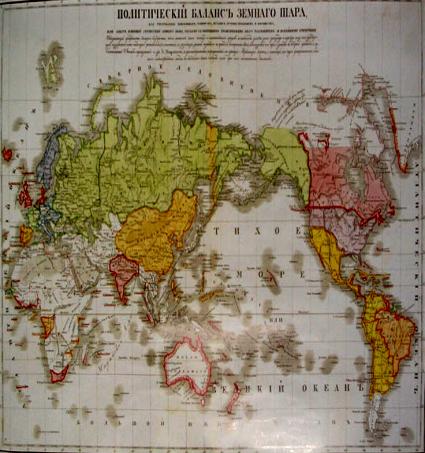 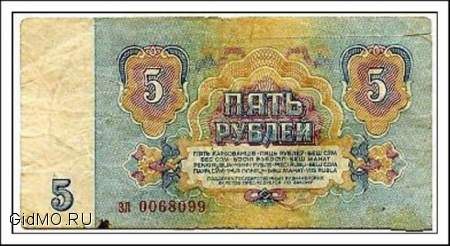 Бумага из нейлоновых волокон идет на изготовление денег и географических карт.
Исчезнет ли бумага?
Сегодня мы живем во времена огромного информационного прогресса. 
Бумага по-прежнему является важным элементом в процессе печатания, для многих людей чтение книг остается большим удовольствием.
Исчезнет ли бумага?
Книга в красивом издании может стать чудесным подарком на любой праздник .а значит, с уверенностью можно сказать, что бумага еще долго будет занимать важное место в нашей жизни